Una nueva etapa Secundaria
La Etapa de Educación Secundaria comprende 4 cursos.

1º ESO
2º ESO    (Se puede cursar PMAR)
3º ESO    (Se puede cursar PMAR)
4º ESO
Al término de Secundaria dos caminos
Ciclos   o   Bachilleratos
En 1º de E.S.O. los alumnos estudiarán asignaturas como:
Lengua Castellana			              4 horas
Inglés 					              4 horas
Matemáticas 					4 horas
Biología 					3 horas
Sociales (Bilingüe)				3 horas
Educación Física 				3 horas
Religión o Valores éticos			              1 hora
Plástica (Bilingüe) 				2 horas
Música 					              2 horas
Optativa 1 (Francés, Tecnología, Refuerzos) 	2 horas
Optativa 2 (Ref. Matemáticas
		Lengua – Animación a Lectura)		1 hora
Tutoría					              1 hora

					TOTAL 30 HORAS
I.E.S. SAGRADO CORAZÓN
Nos encontramos en:
Avda. Herrera Oria 28
29007 Málaga

Teléfono: 951.29.79.47
Fax:  951.29.79.45
Pagina web
iessagradocorazon.es
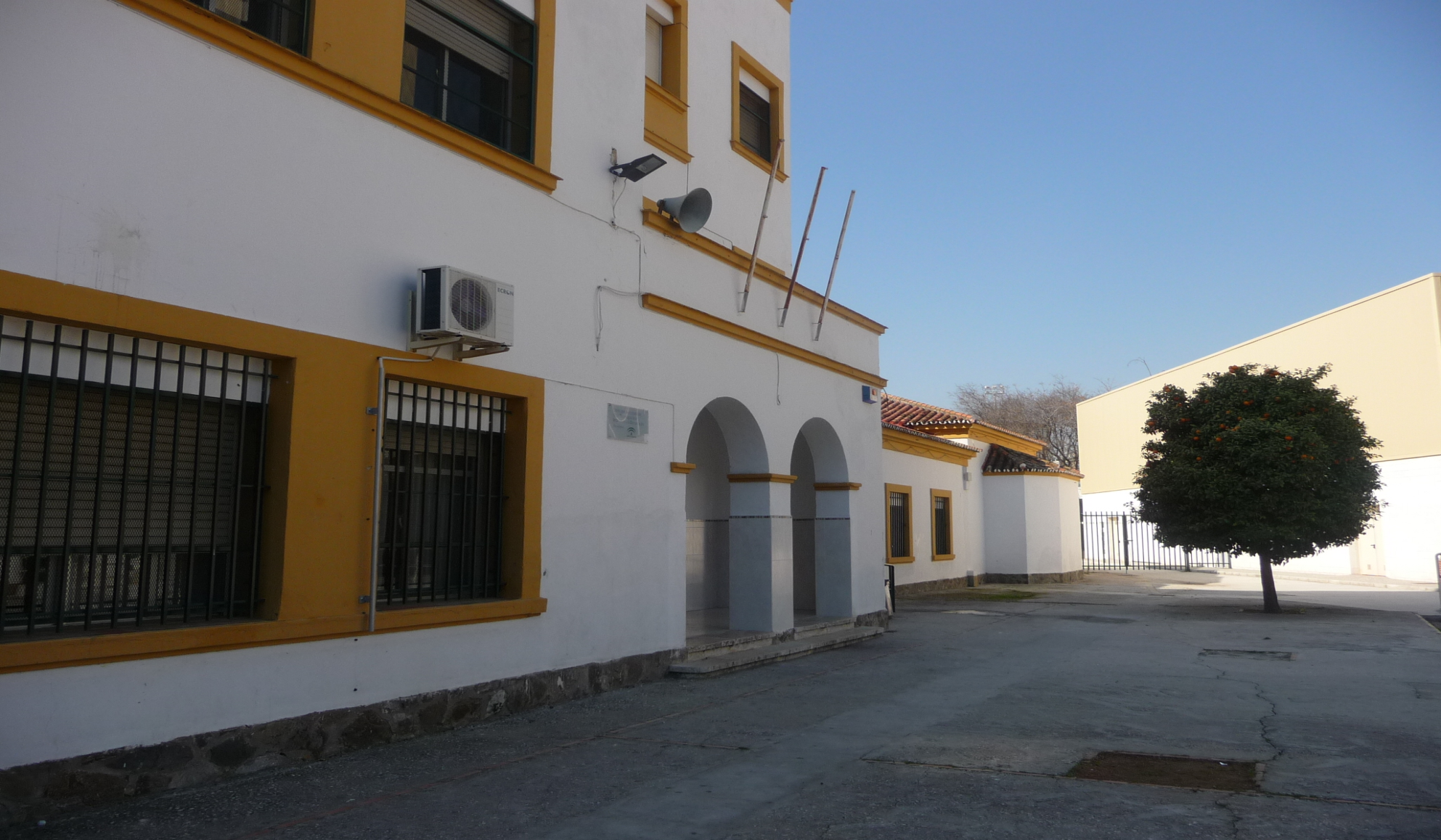 Centros adscritos 
CEIP Ciudad de Popayán, 
CEIP  Luis Braille, 
CEIP Domingo Lozano.

Nuestro centro adscrito para Bachillerato
IES Politécnico Jesús Marín
HORARIO
Entrada 8:15
Clases 3 horas  8:15  a   11:15
Recreo de 11:15 a 11:45
Clases 3 horas 11:45 a 14:45
Comedor de 14.45 a 15:30 aproximadamente
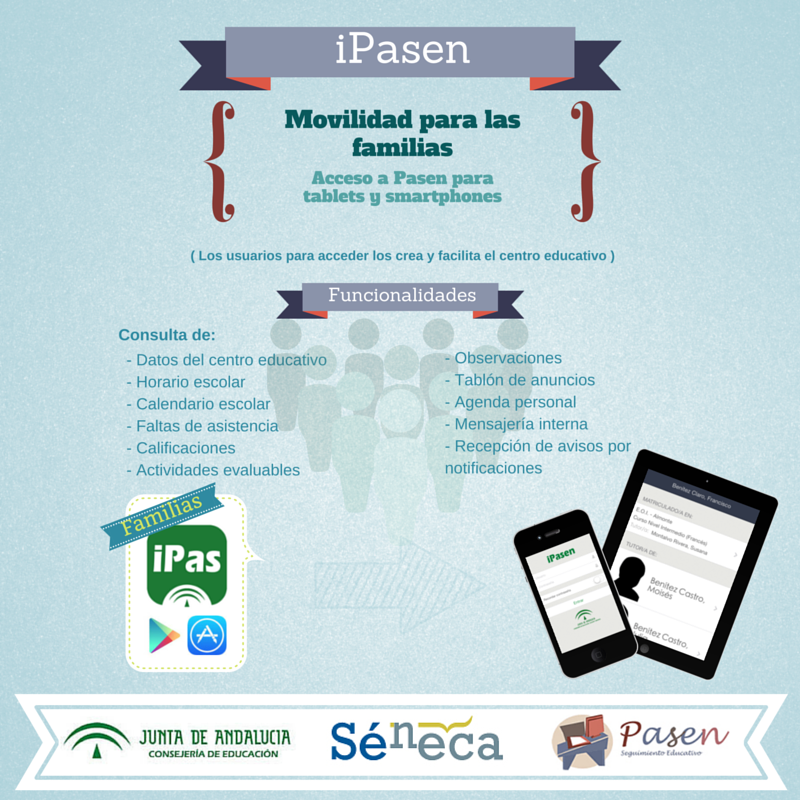 USO DE iPasen
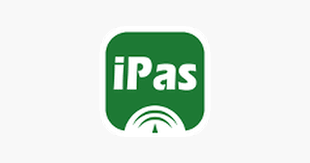 a principio de curso regalamos al alumnado  una agenda cada curso
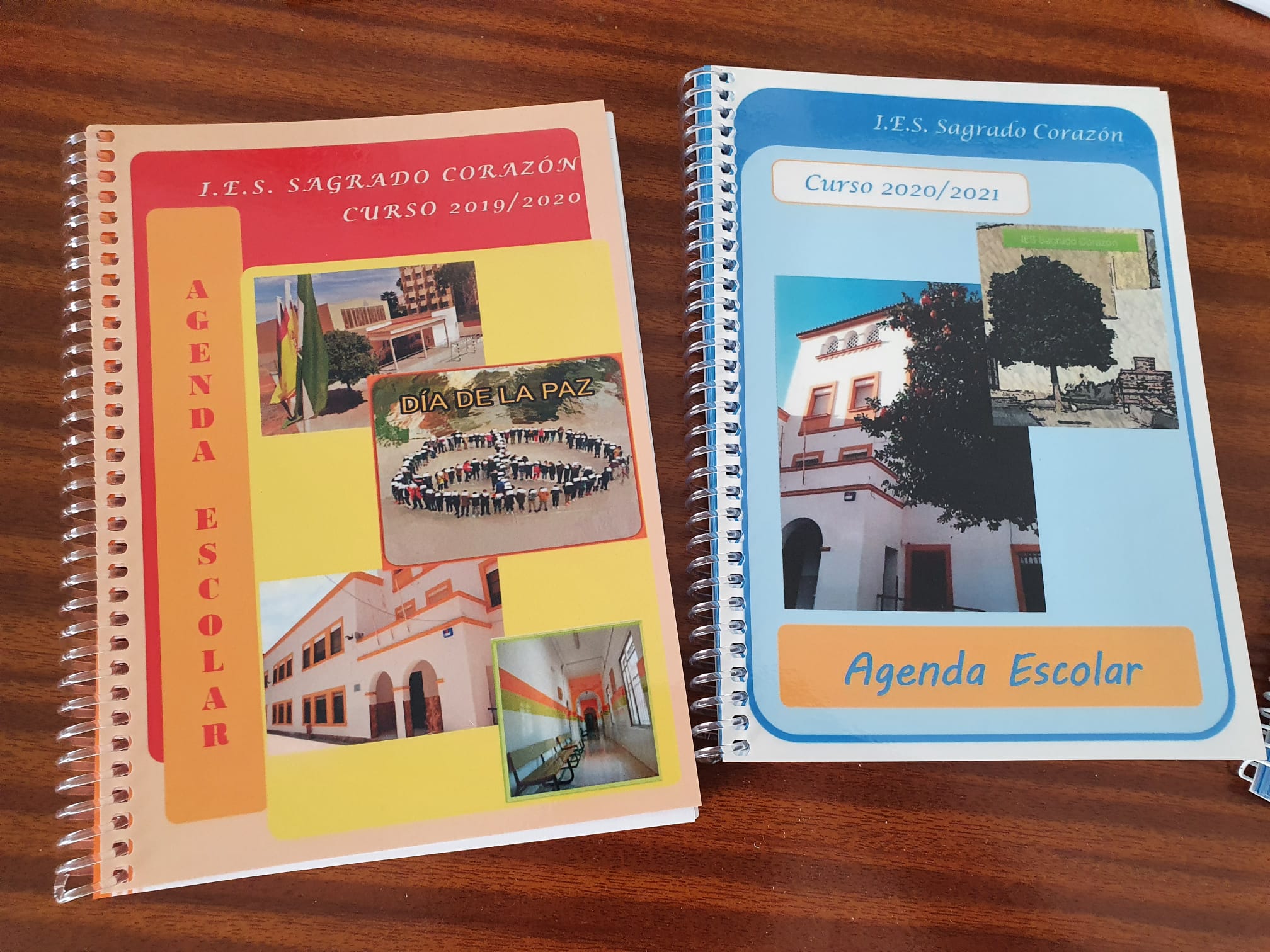 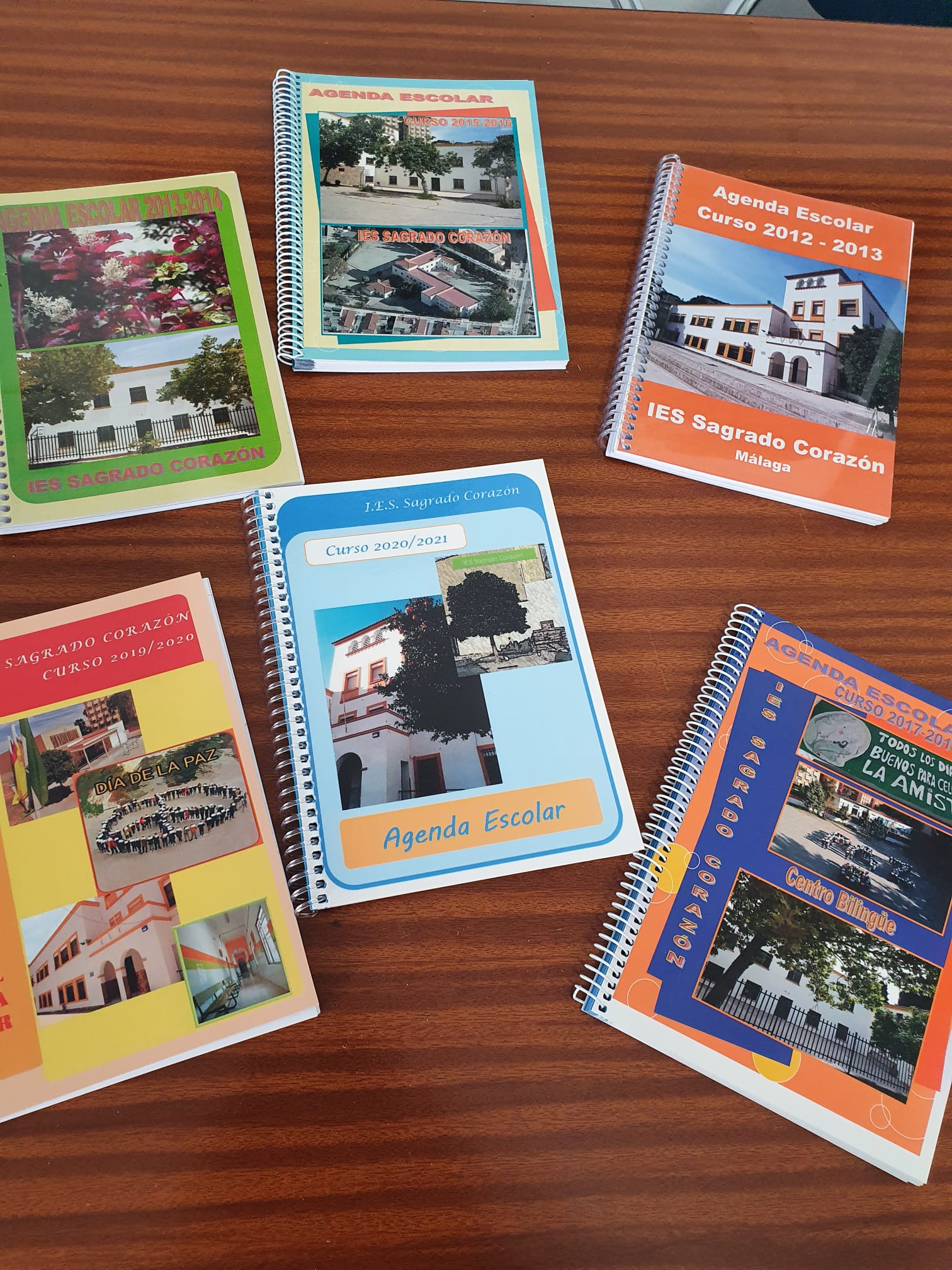 AULAS ESPECÍFICAS
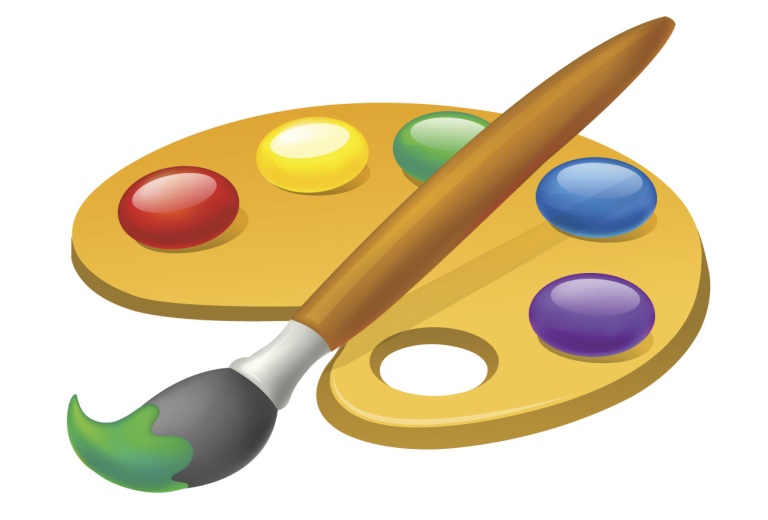 PABELLÓN DEPORTIVO
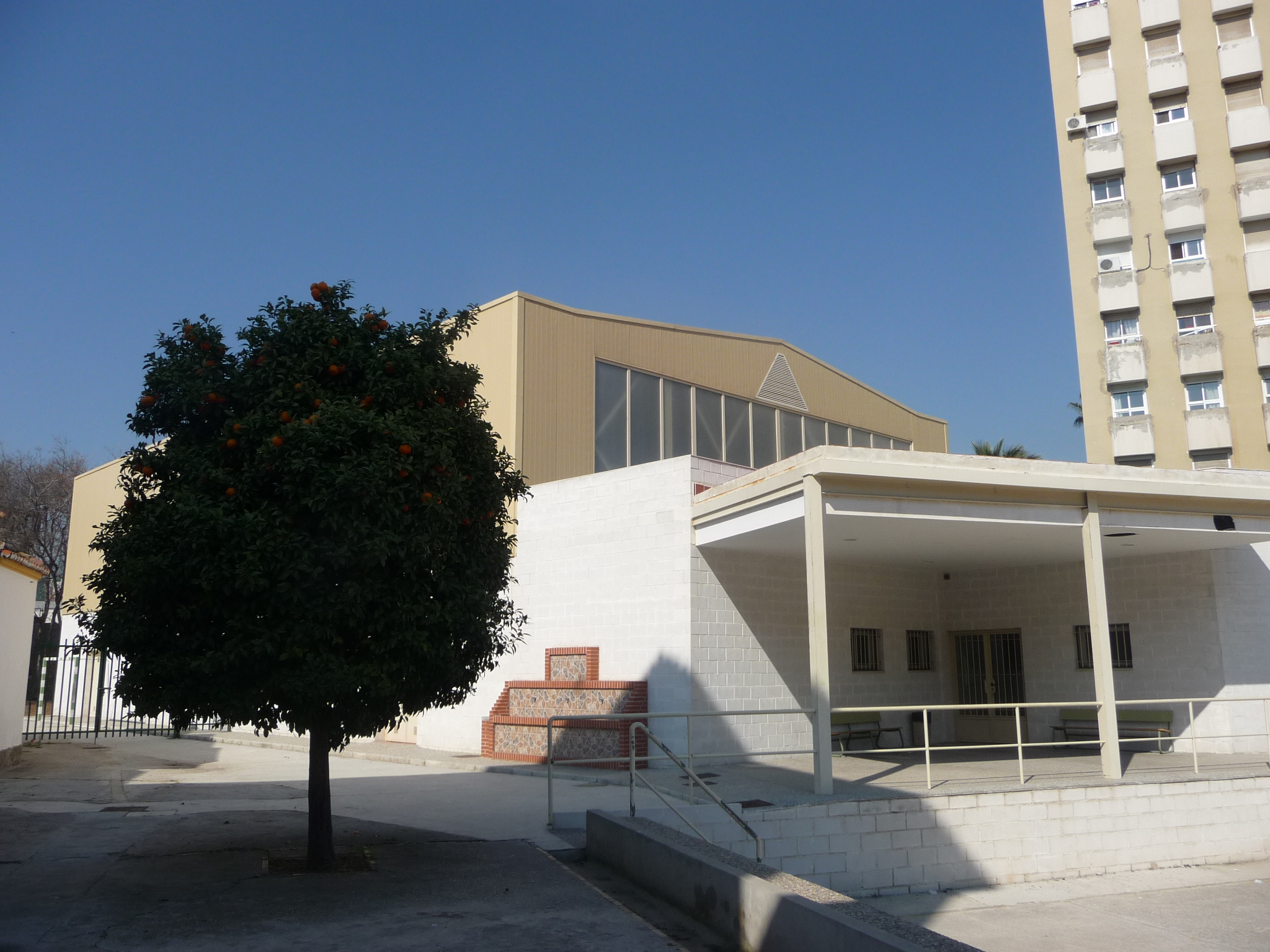 AULA DE PLÁSTICA
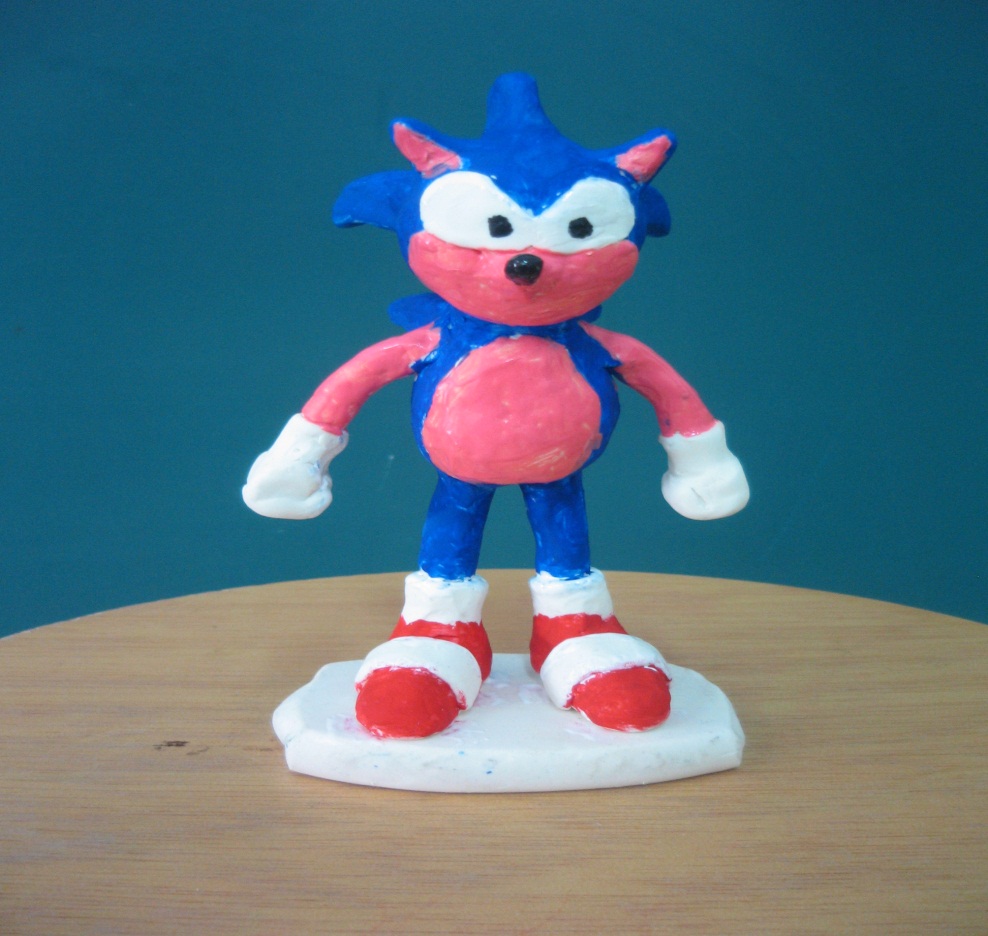 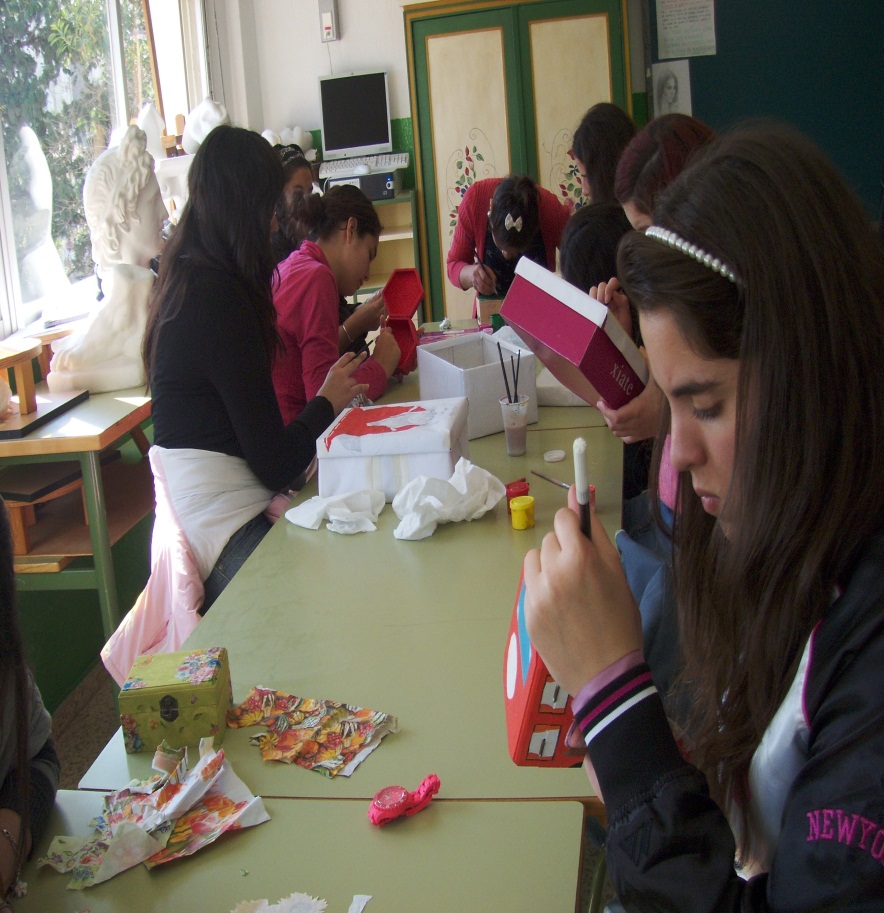 LABORATORIO DE FÍSICA Y QUÍMICA
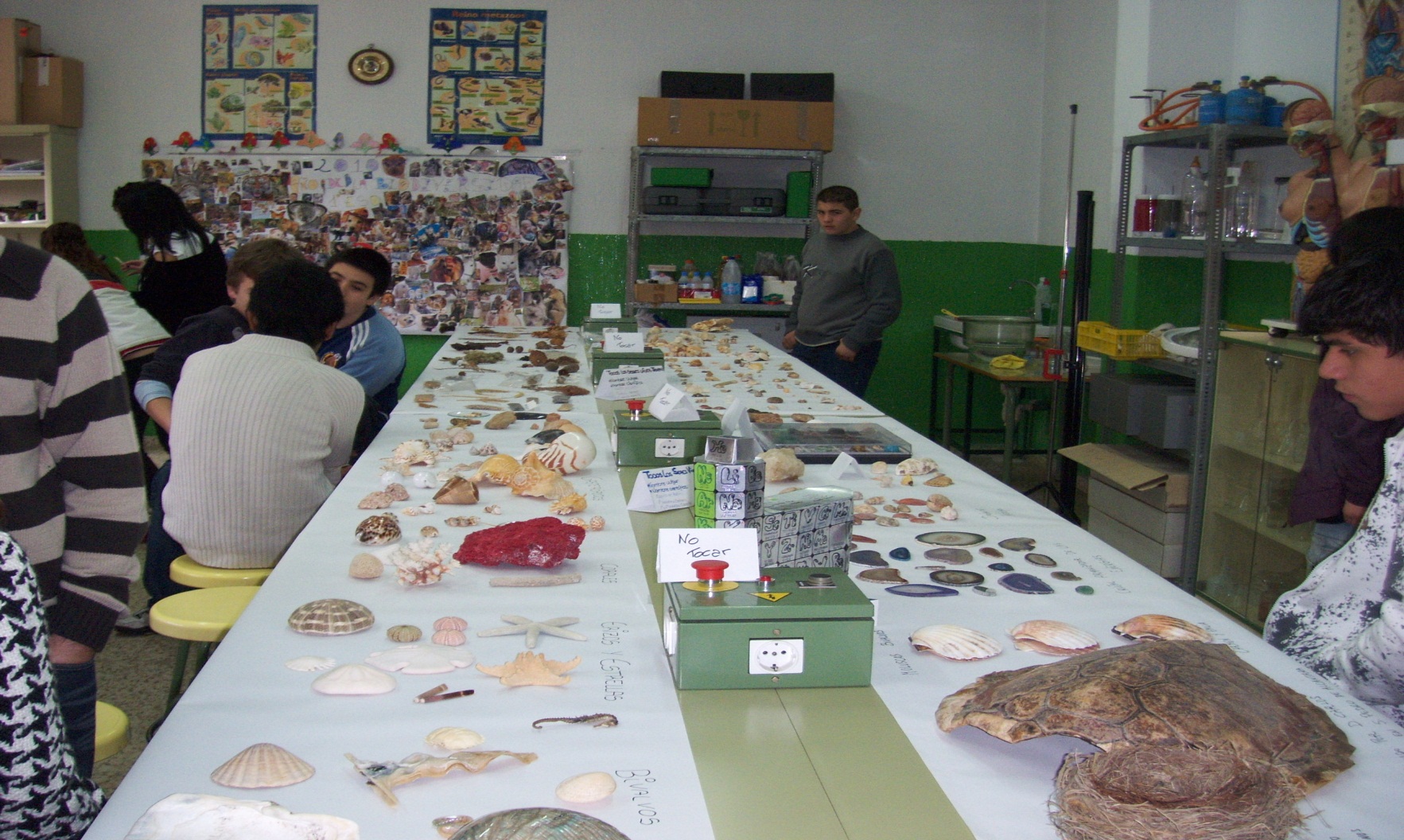 AULA DE MÚSICA
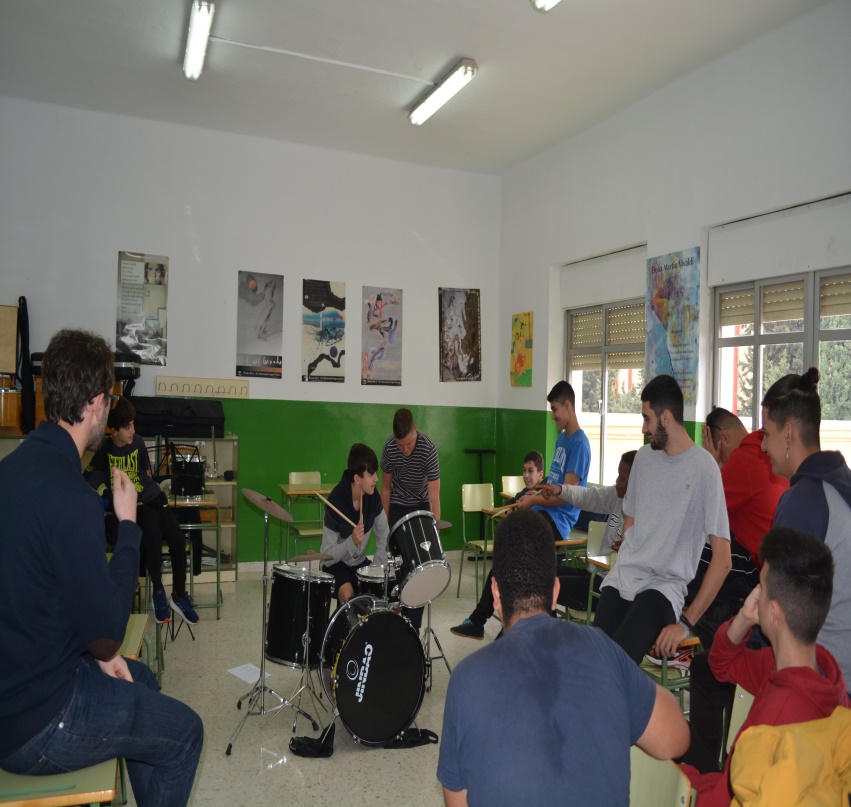 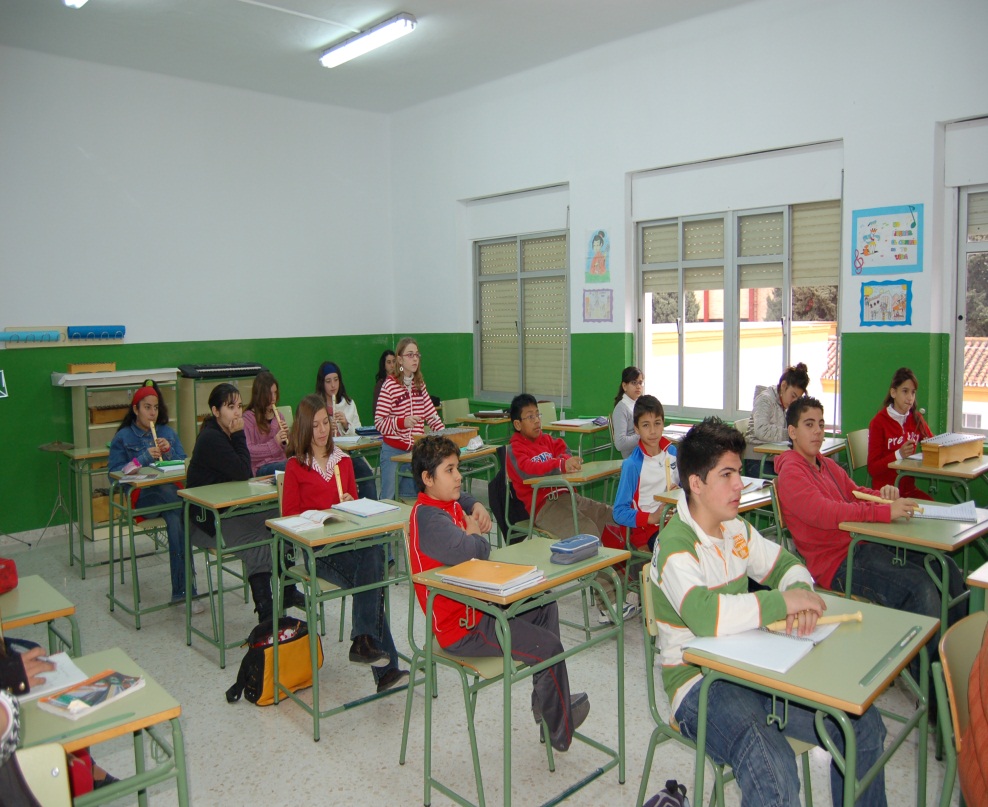 AULA DE TECNOLOGÍA
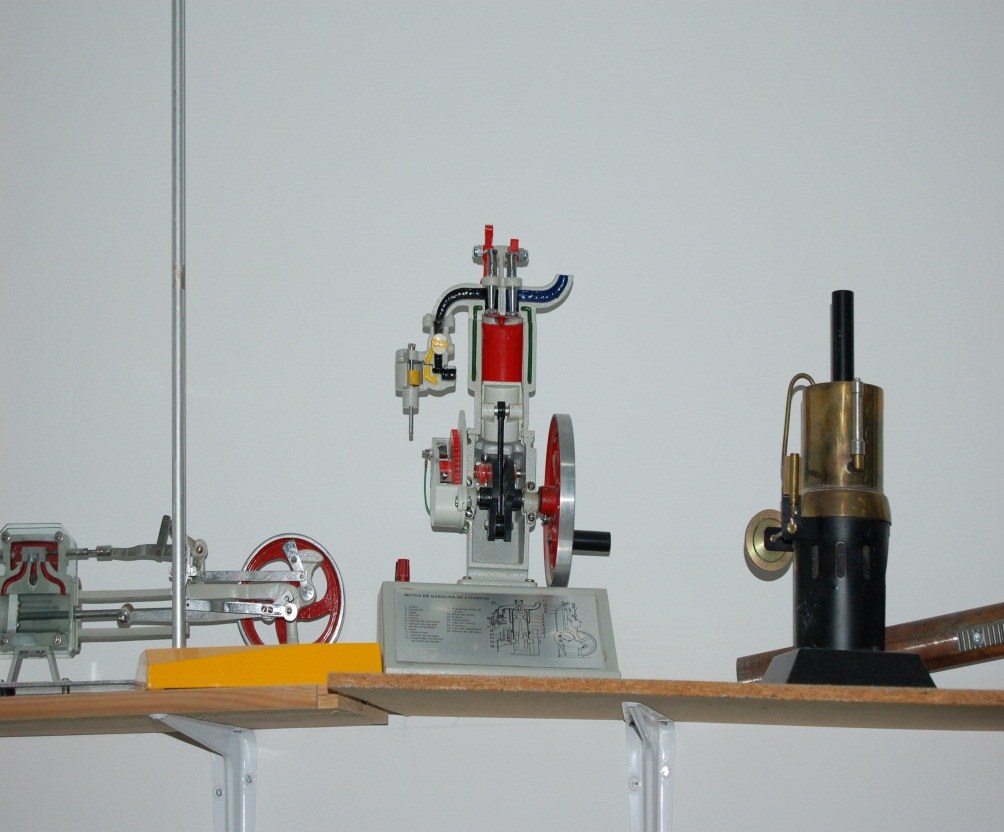 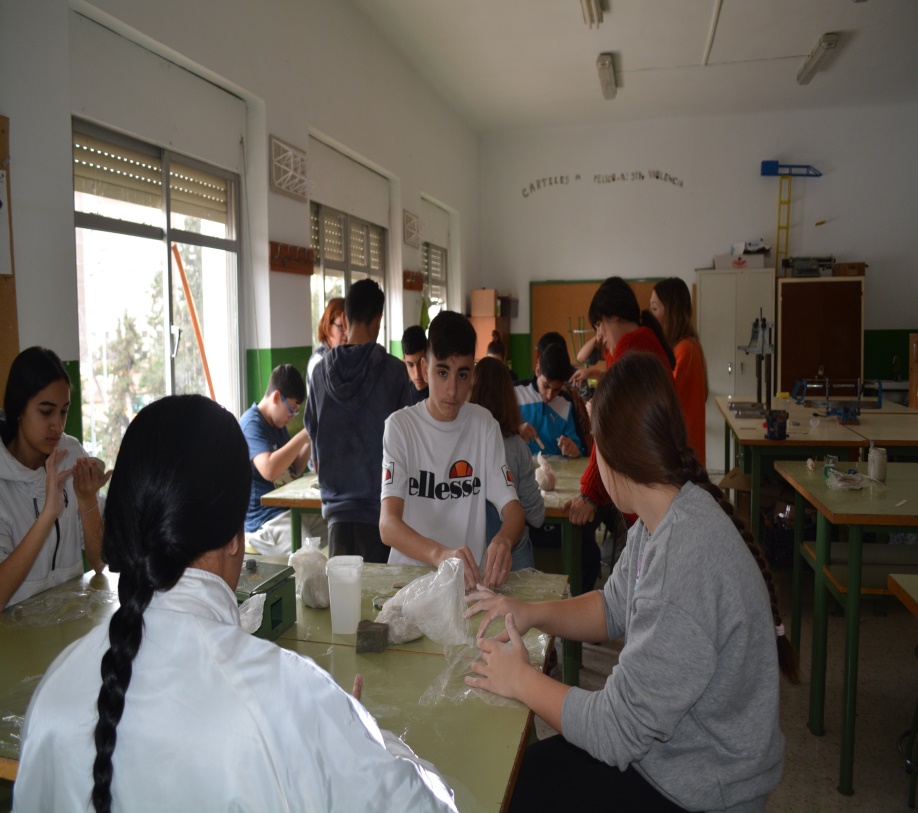 Somos Centro Bilingüe
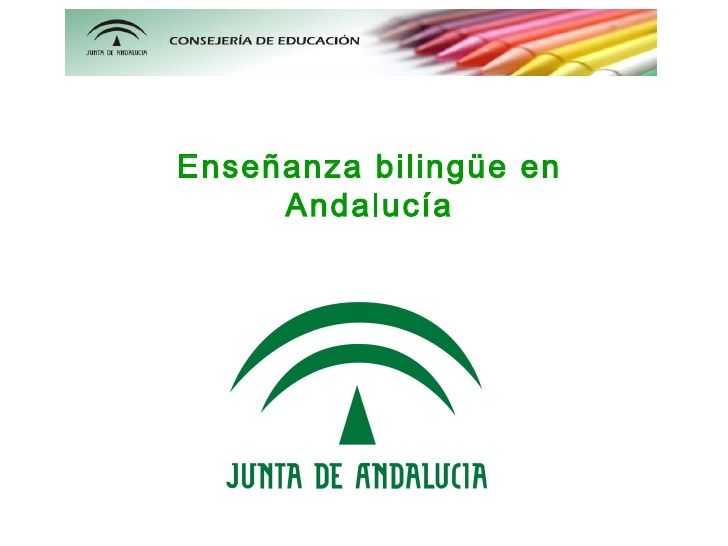 Participamos en varios
proyectos educativos
Proyecto “Escuela Espacio de Paz”
Proyecto “Lectores y planes de usos de bibliotecas escolares”
Atención a la diversidad PMAR 2º y 3º
Aula de Apoyo de PT y Orientador
Programa PROA
 Proyecto Forma Joven (Visita de una enfermera )
Aula DCINE y Patrimonio
PROA+
Por supuesto, tenemos GRATUIDAD DE LIBROS.
SERVICIO DE COMEDOR
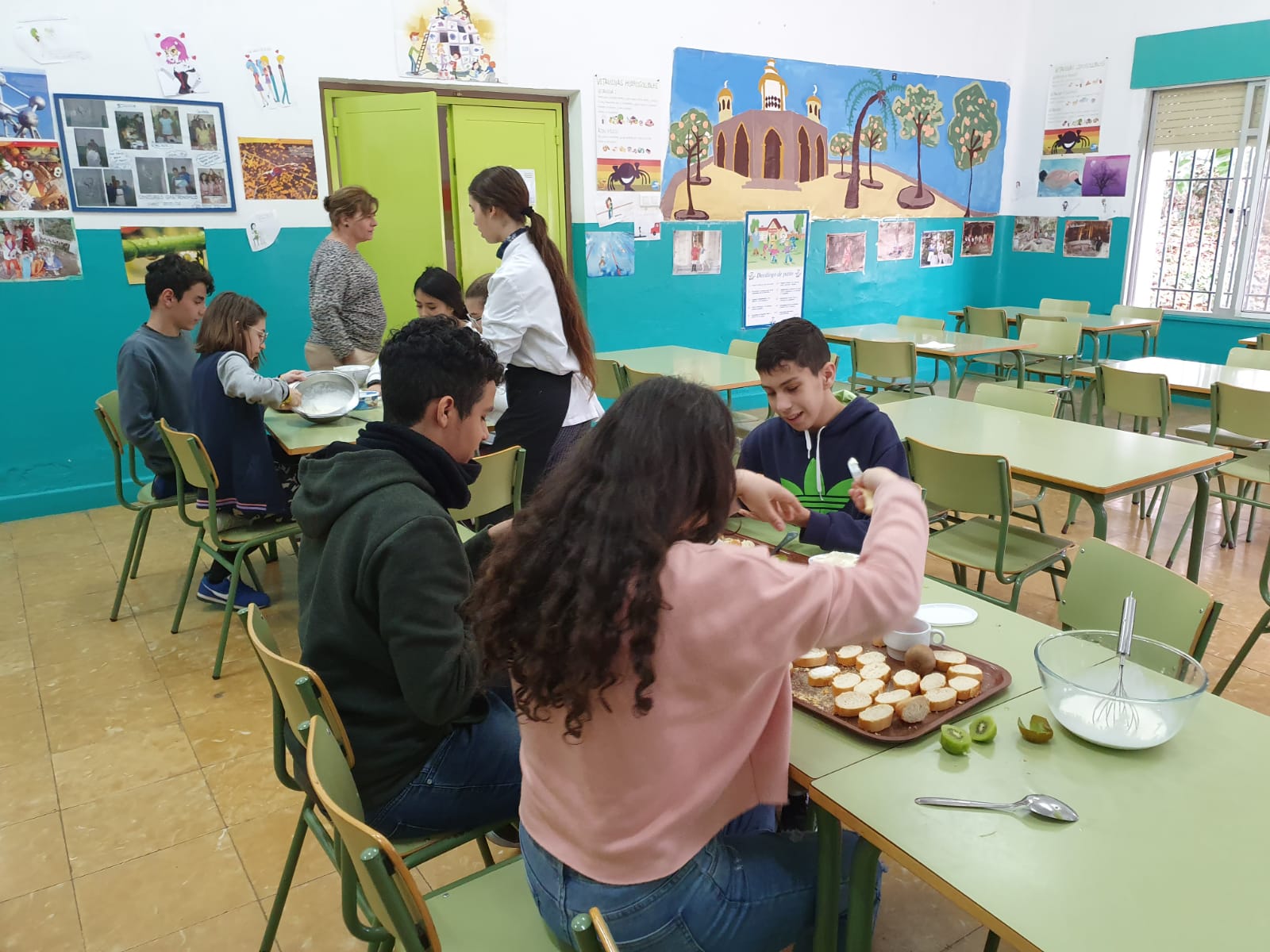 ACTIVIDADES DURANTE EL CURSO
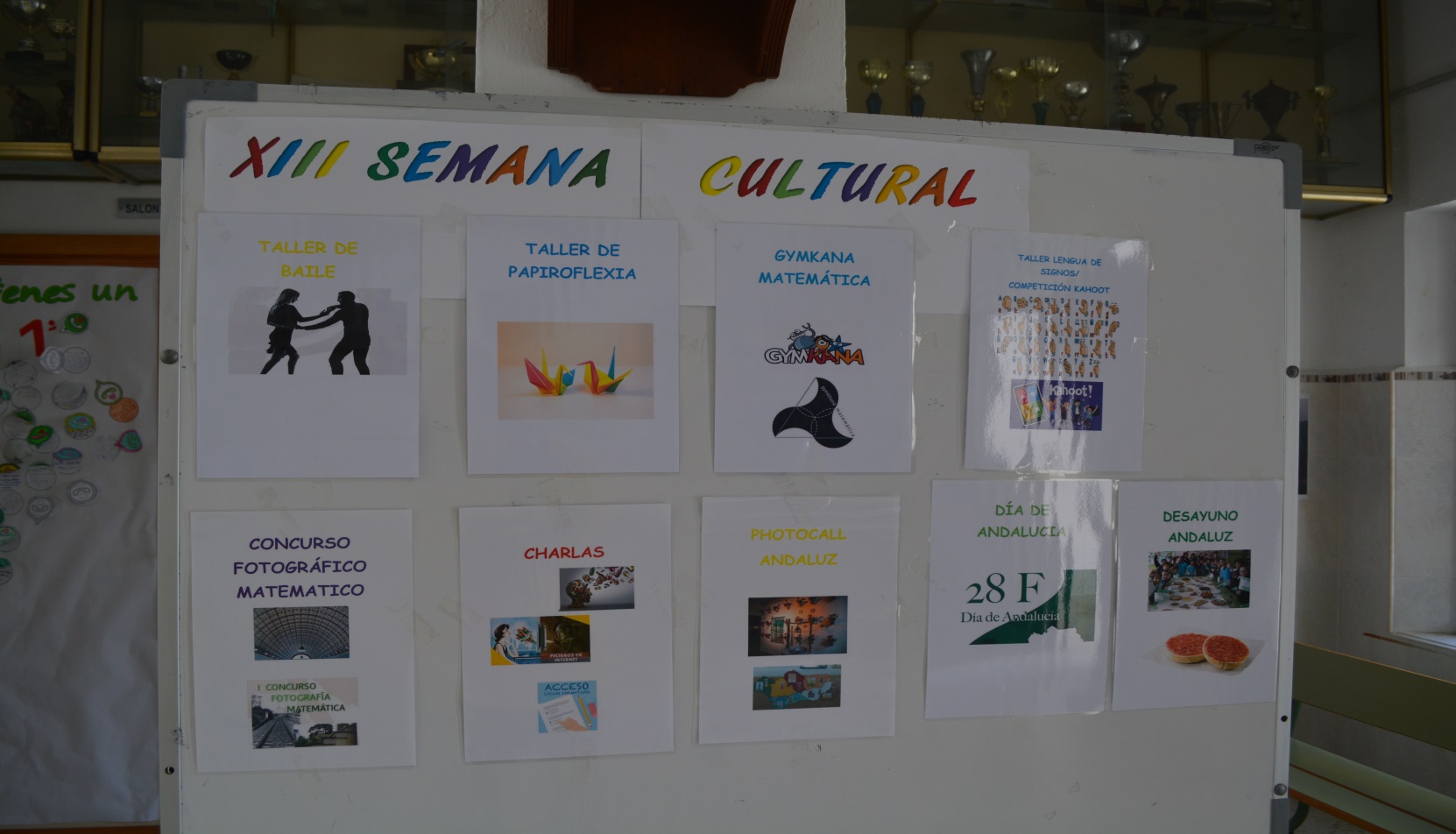 Semana Cultural
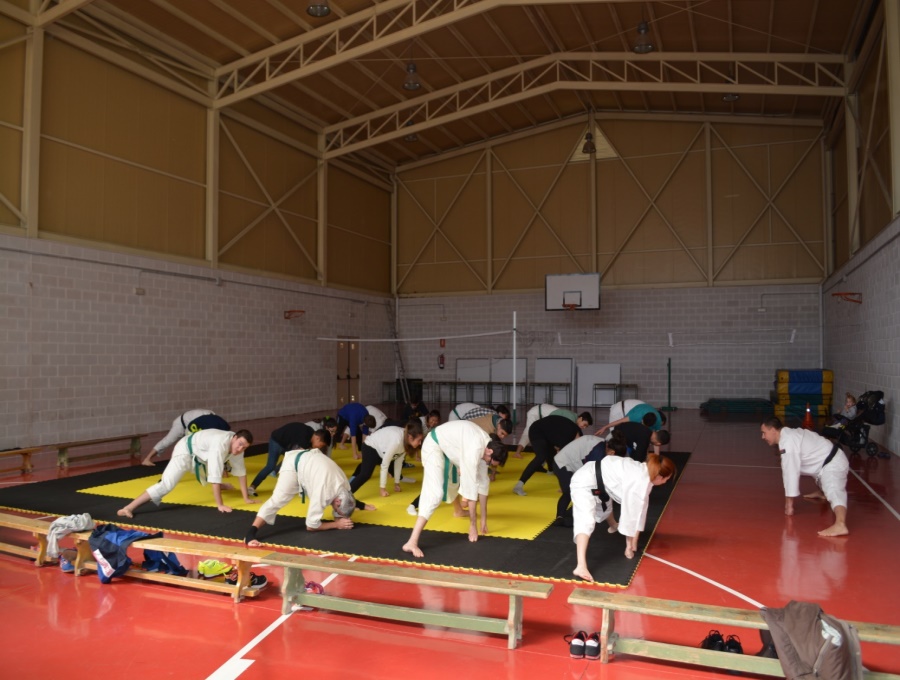 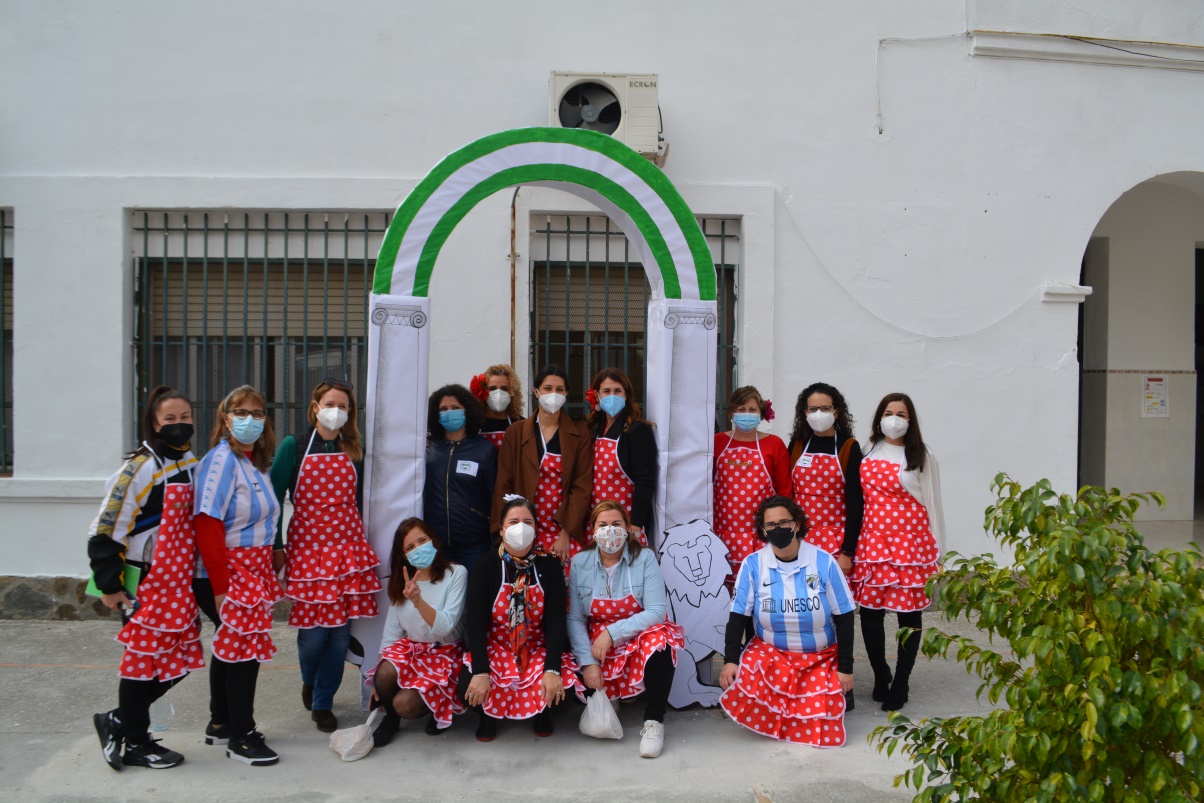 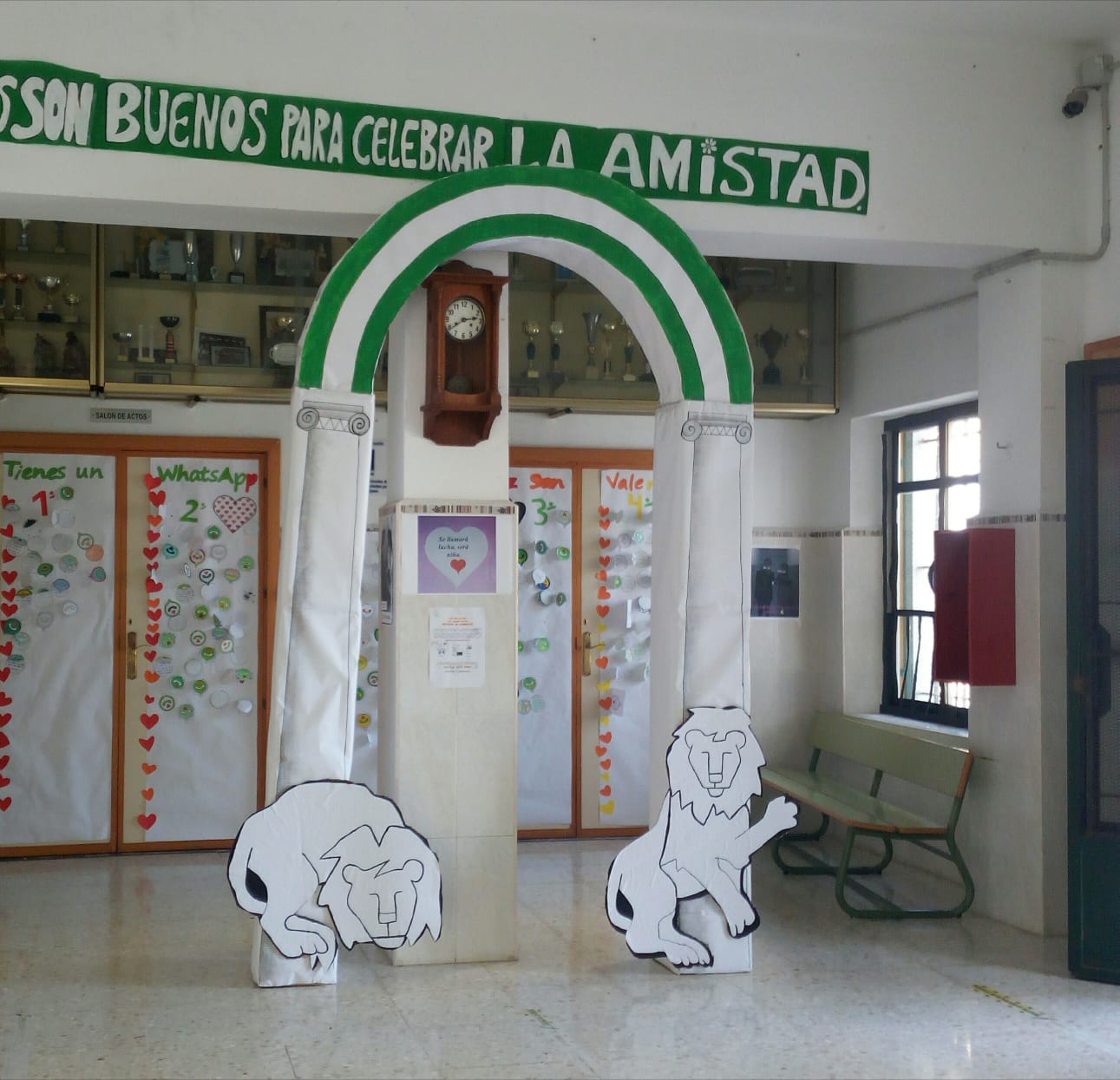 Somos solidarios
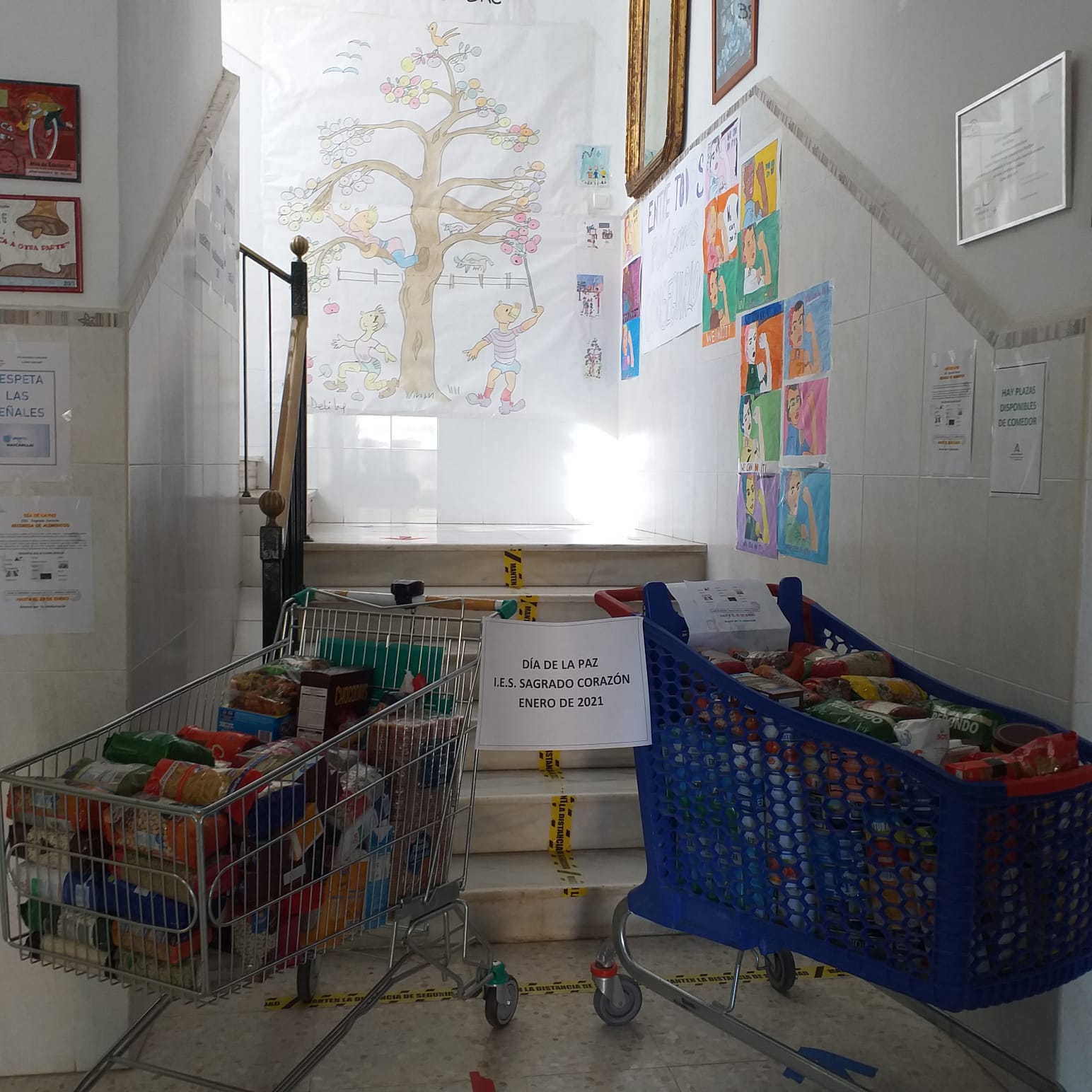 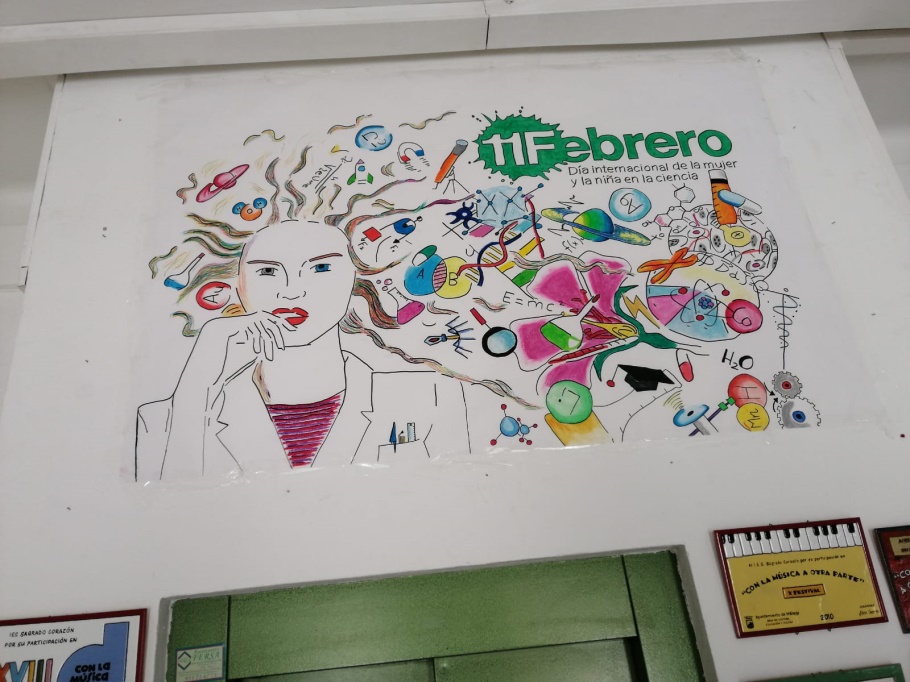 Concursos ...
De Gastronomía o
Pasapalabras entre otros.
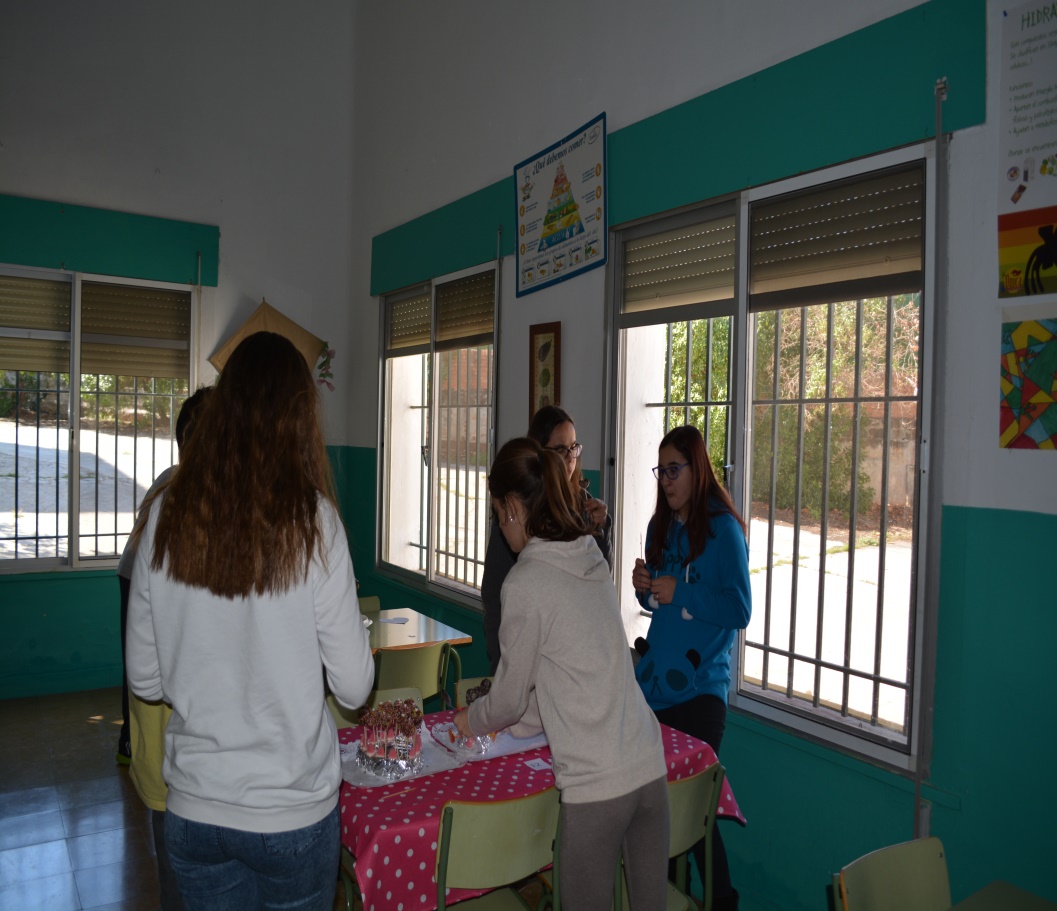 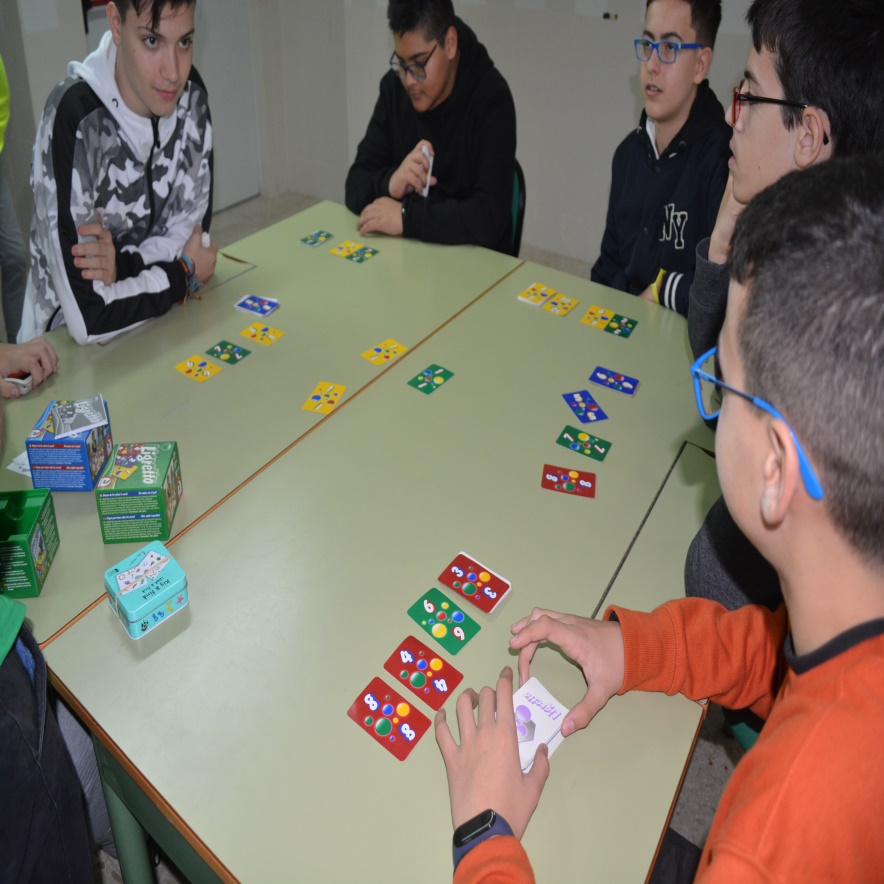 FESTIVAL DE LA MÚSICA
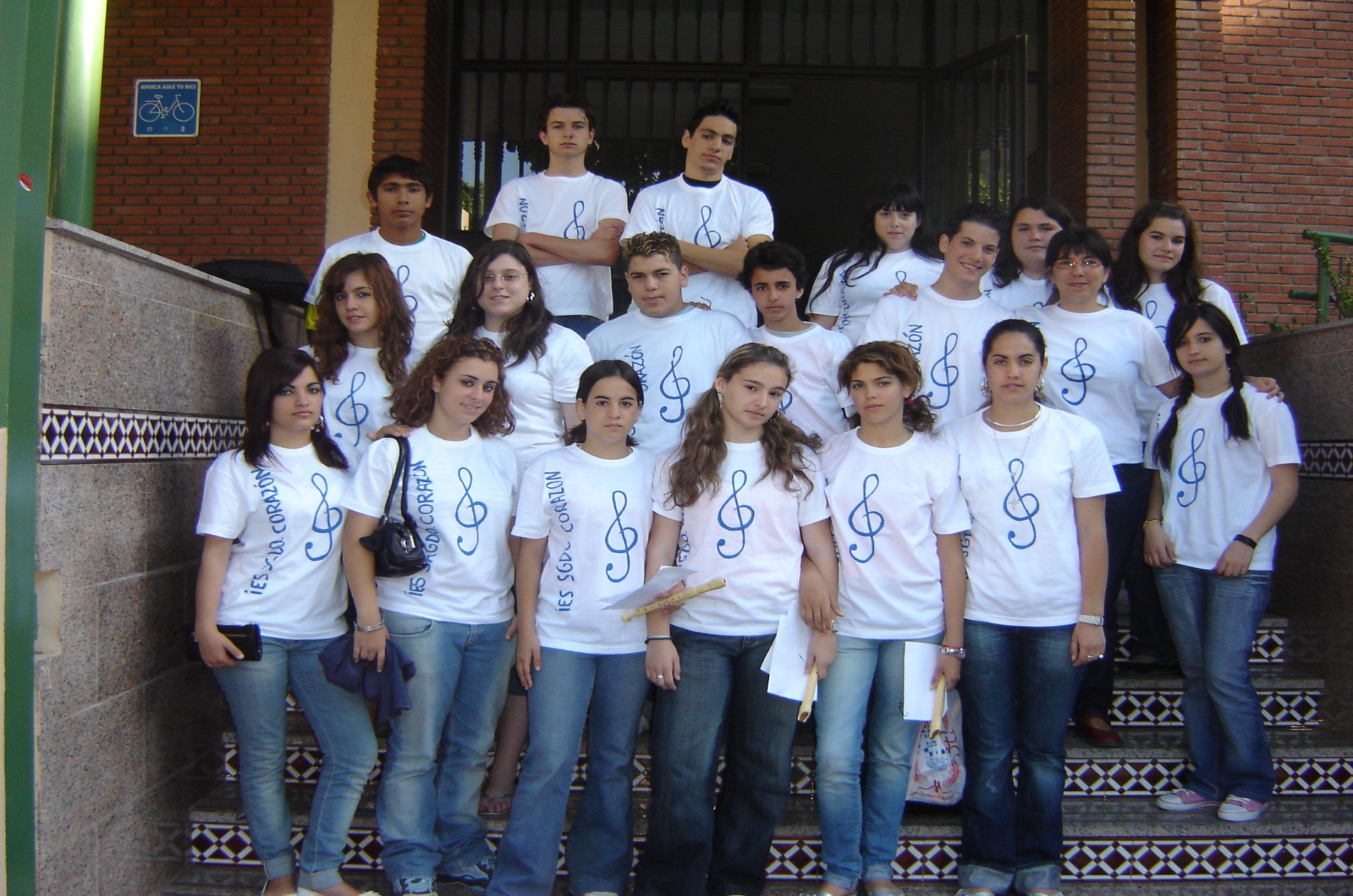 CONCIERTOS EDUCATIVOS
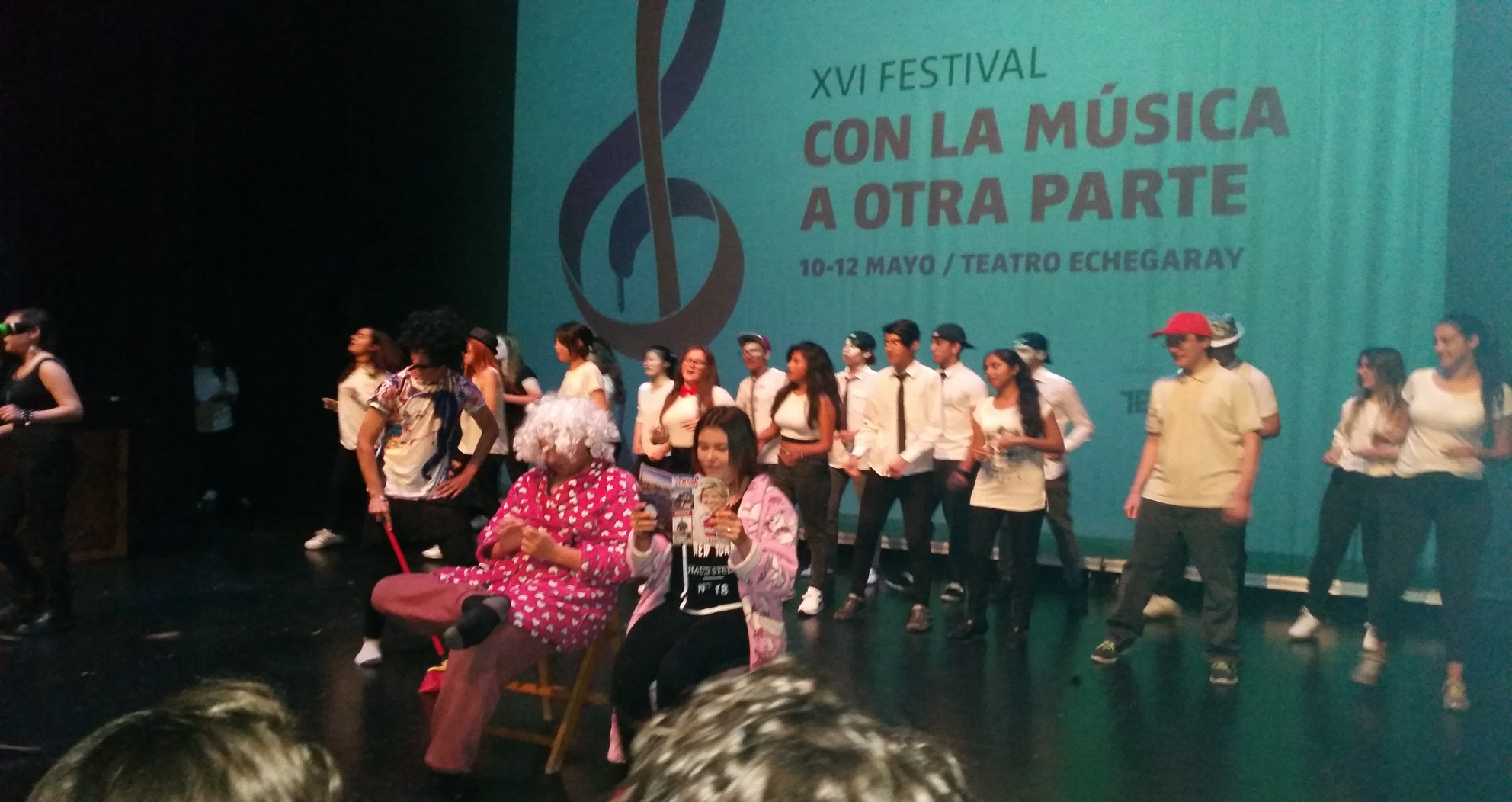 Varias Excursiones Educativas
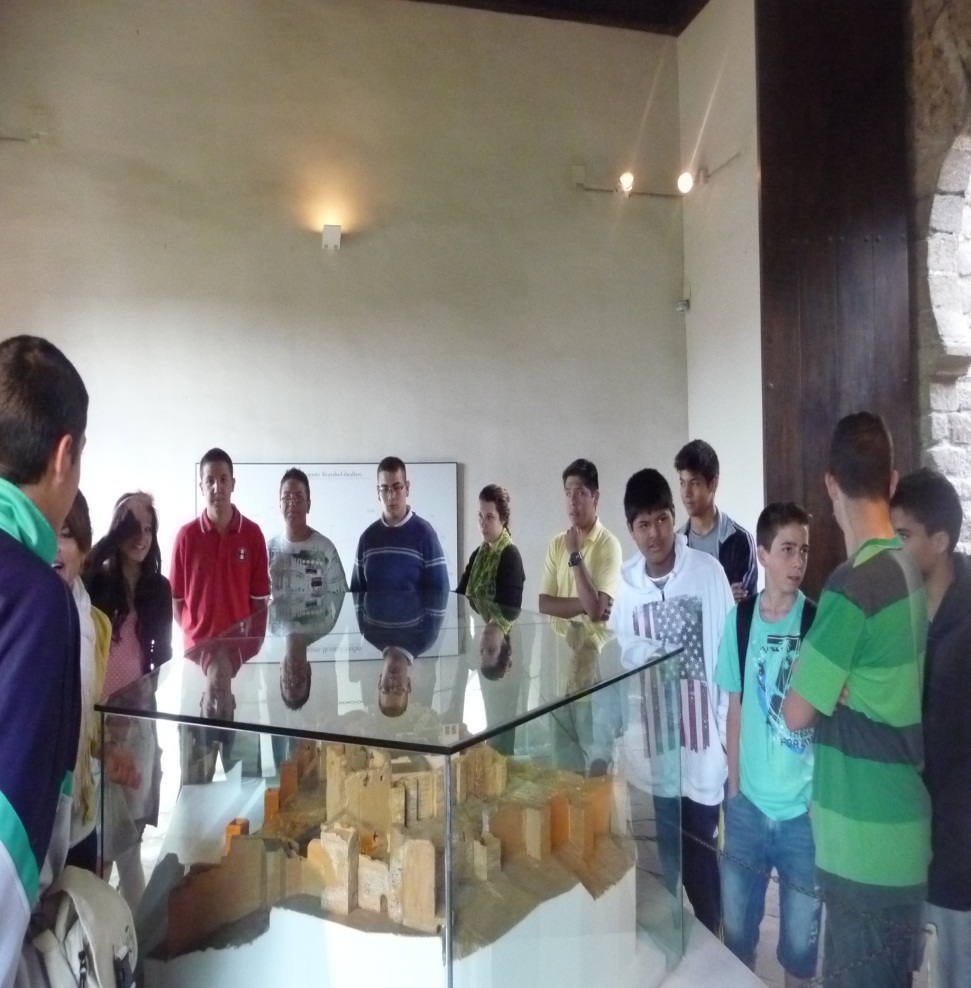 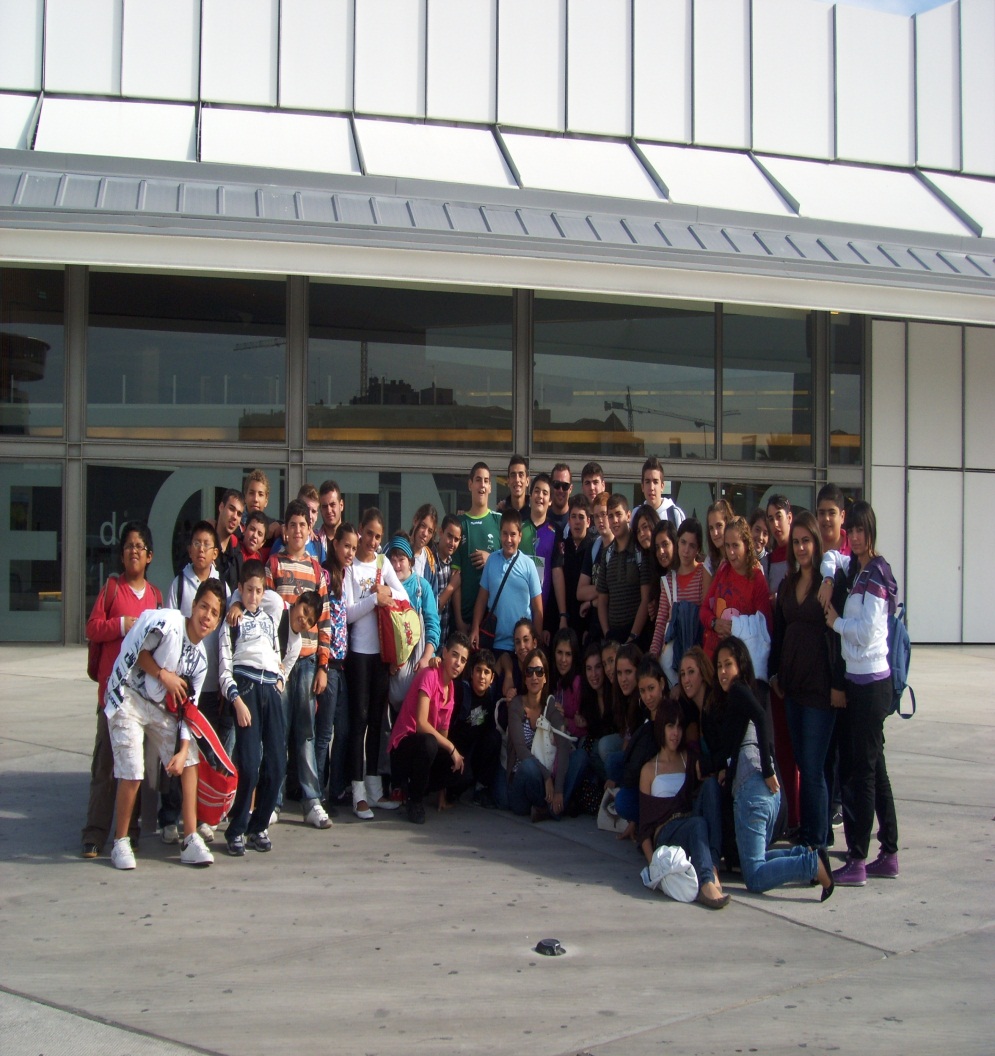 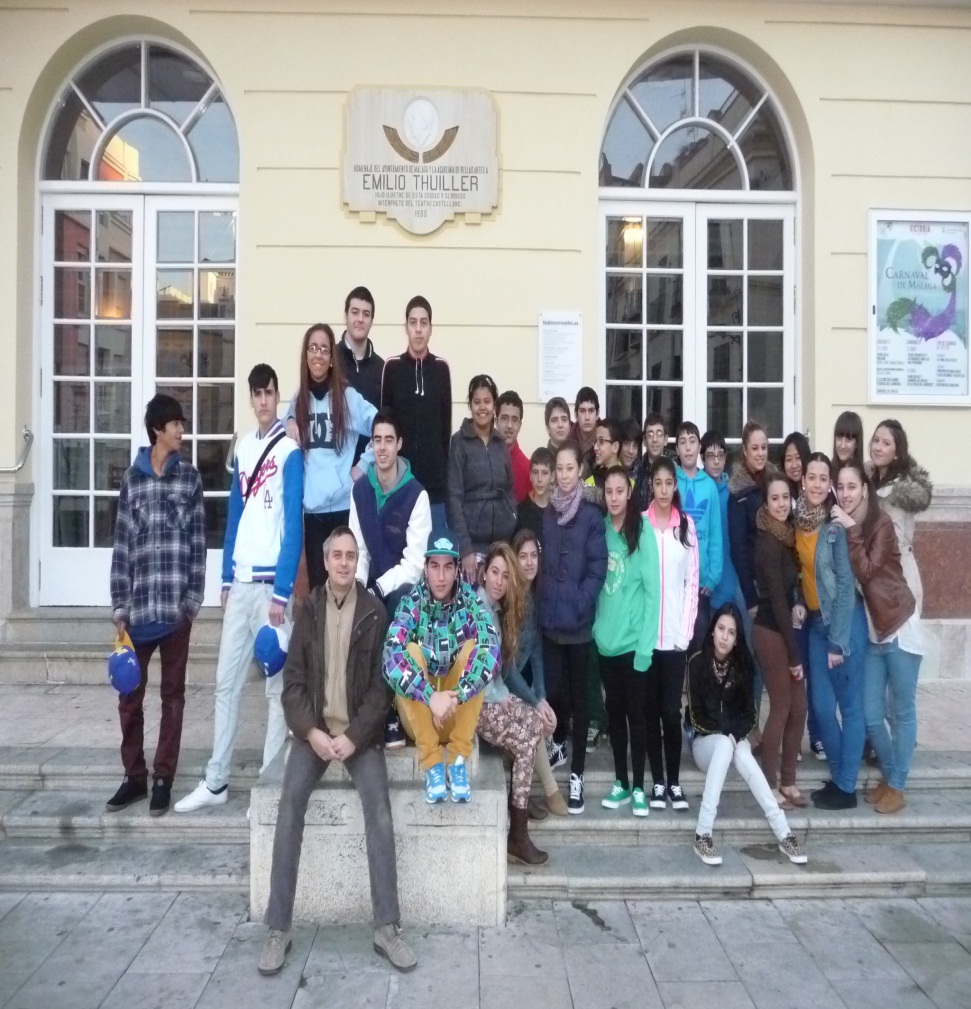 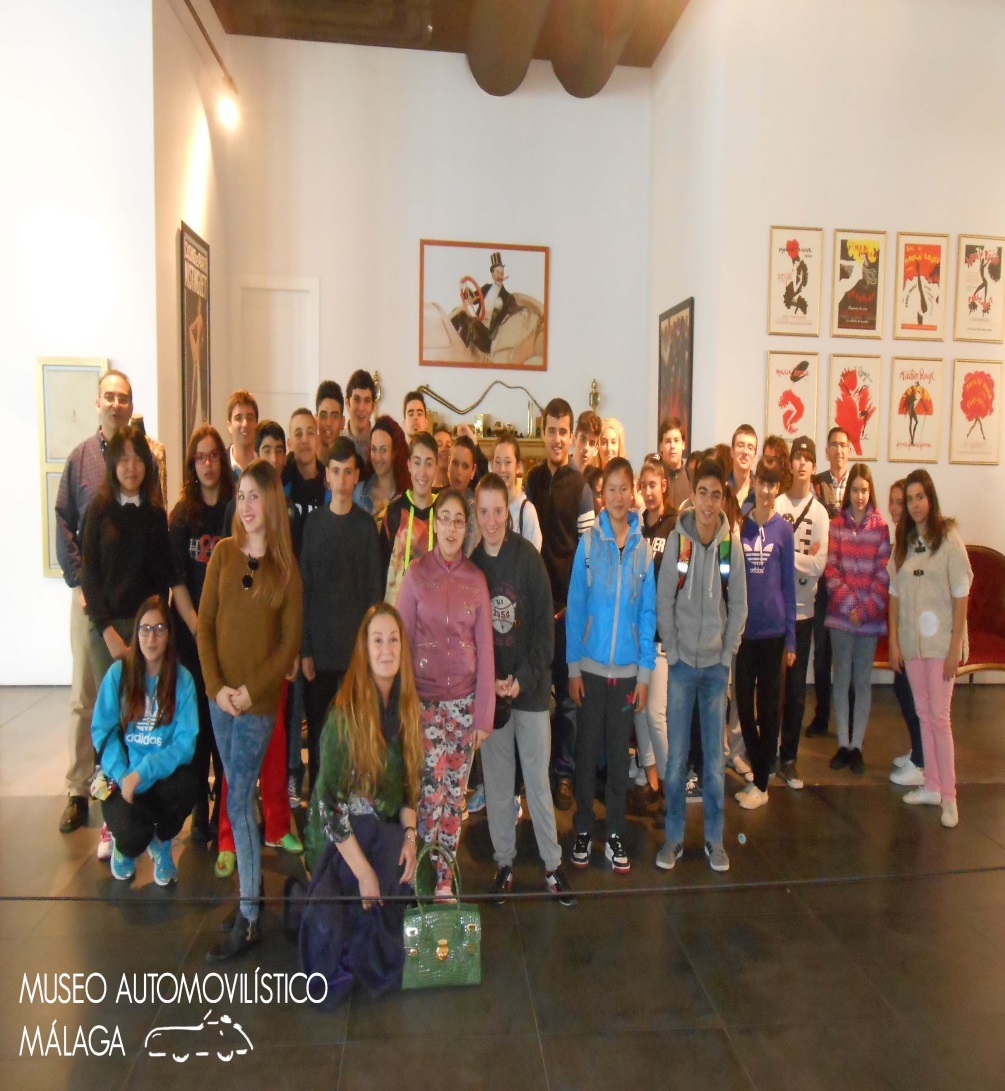 Expoeducación
GRADUACIÓN 4º ESO
VIAJE DE ESTUDIOS
ACTIVIDADES DEPORTIVAS
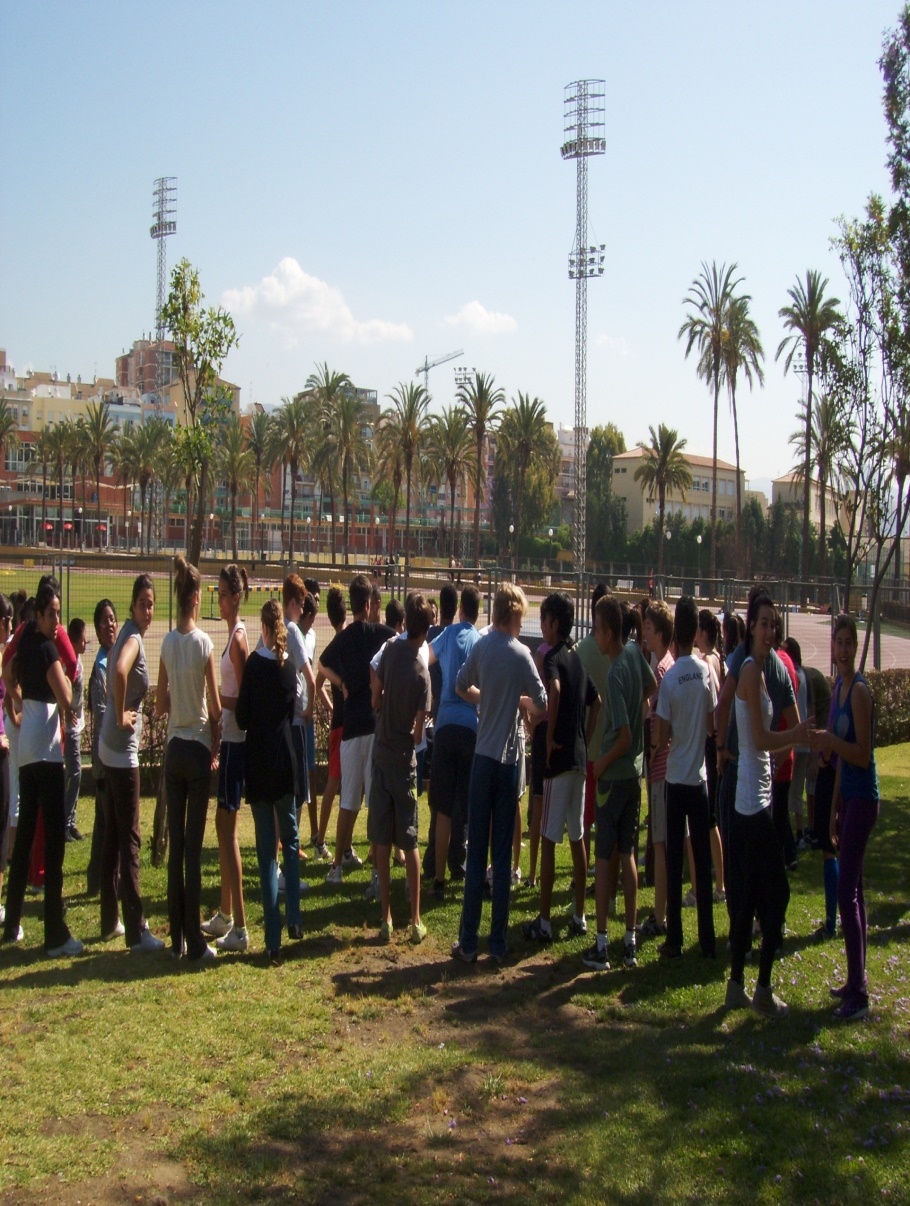 ACTIVIDADES BIBLIOTECALecturas día Halloween
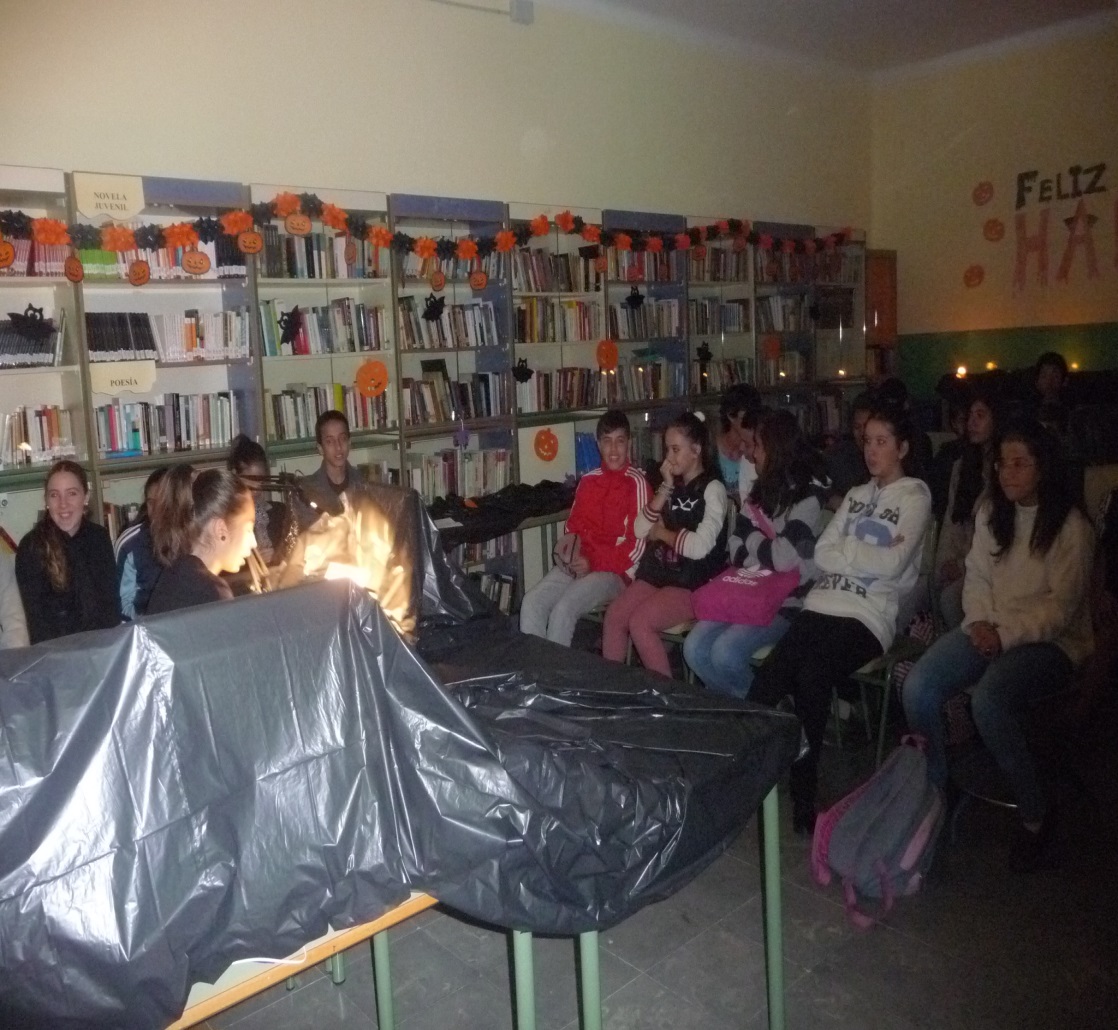 TUNEL DEL TERROR
DÍA DE LA PAZ
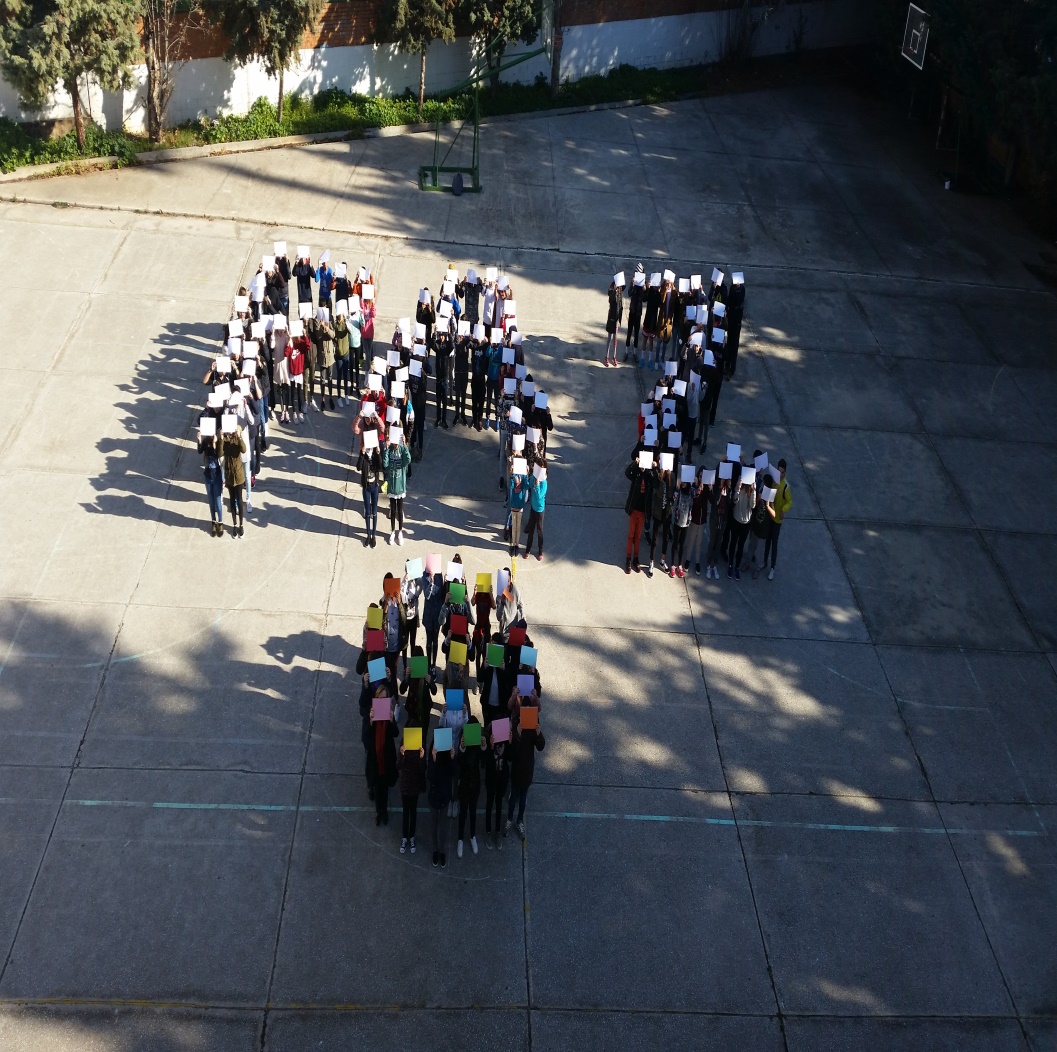 DÍA CONTRA LA VIOLENCIA DE GENERO
FIESTA FINAL DE CURSO
DOCUMENTACIÓN
Preinscripciones no son necesarias para el CEIP Popayán y CEIP Luis Braille.
El CEIP Domingo Lozano si tiene que presentar preinscripción al tener doble adscripción.

Sobre de matrículas se entregan a los tutores y tutoras de los grupos en junio.
También se puede presentar el sobre electrónico.
Entrega de matrículas del 1 al10 de julio.
Si tienes cualquier duda     visita nuestro centro
GRACIAS